Назначение ответственного за электрохозяйство
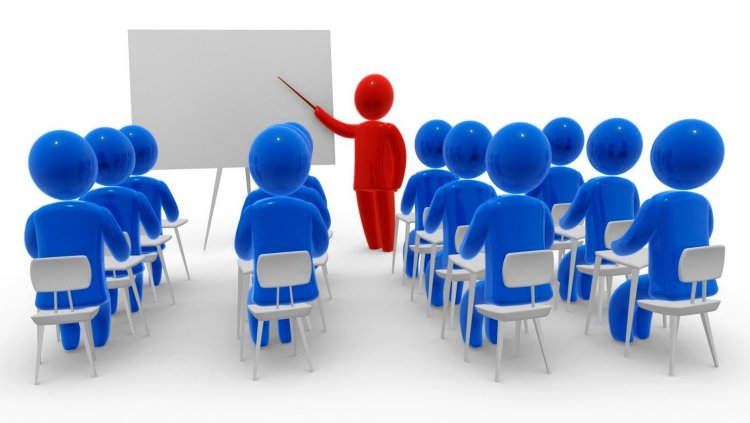 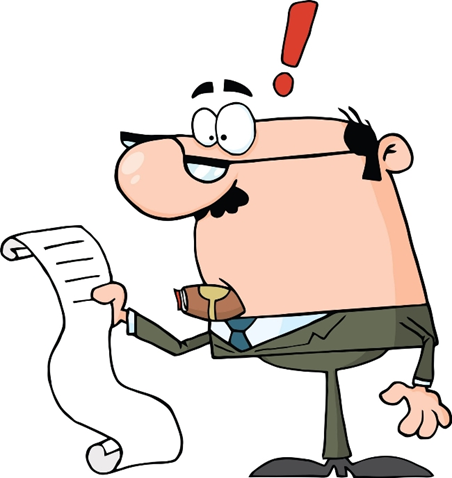 Нормативная база
Приказ Минэнерго России от 12.08.2022 № 811 «Об утверждении Правил технической эксплуатации электроустановок потребителей электрической энергии»

Приказ Минтруда России от 15.12.2020 № 903н «Об утверждении Правил по охране труда при эксплуатации электроустановок»
Приказ Минэнерго России от 12.08.2022 № 811
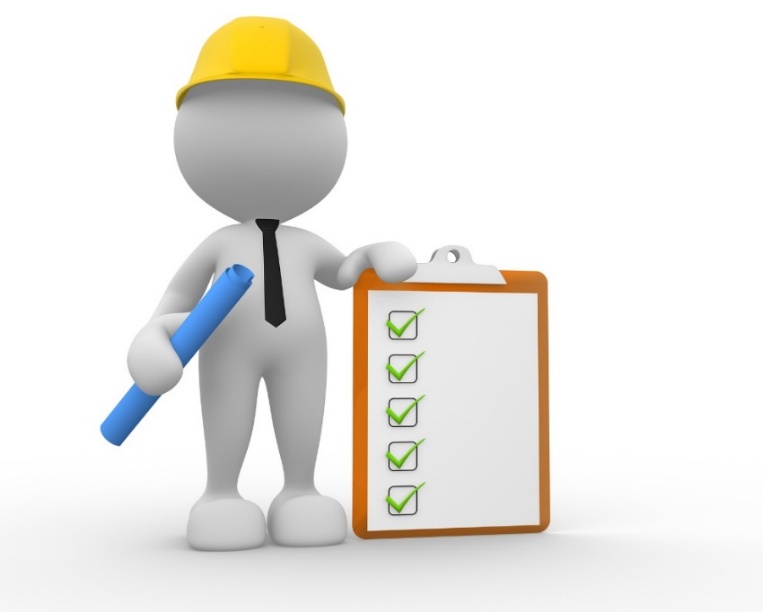 8. …
Для непосредственного выполнения обязанностей по организации эксплуатации электроустановок руководитель потребителя (за исключением индивидуальных предпринимателей и физических лиц) организационно-распорядительным документом назначает из числа административно-технического персонала потребителя лицо, на которое возложены обязанности по организации проведения всех видов работ в электроустановках потребителя (далее - ответственный за электрохозяйство), и его заместителя с соблюдением требований, предусмотренных пунктами 10 и 11 Правил.
Приказ Минэнерго России от 12.08.2022 № 811
10. Назначение ответственного за электрохозяйство и его заместителя осуществляется после проверки знаний в соответствии с главой IV Правил и присвоения им следующей группы по электробезопасности:
V - в электроустановках напряжением выше 1000 В;
IV - в электроустановках напряжением до 1000 В.
Приказ Минэнерго России от 12.08.2022 № 811
8. …
В случае если электроустановка потребителя - юридического лица включает в себя только вводное (вводно-распределительное) устройство, осветительную установку, переносное электрооборудование, имеющие номинальное напряжение не выше 0,4 кВ, либо электроустановки имеют суммарную максимальную мощность не более 150 кВт, номинальное напряжение до 1000 В и присоединены к одному источнику электроснабжения, ответственность за выполнение обязанностей по организации эксплуатации электроустановок, организации проведения всех видов работ в электроустановках такого потребителя в соответствии с настоящим пунктом Правил может быть возложена на единоличный исполнительный орган указанного потребителя - юридического лица.
Приказ Минэнерго России от 13.01.2003 № 6 «Об утверждении Правил технической эксплуатации электроустановок потребителей»
1.2.4. У Потребителей, не занимающихся производственной деятельностью, электрохозяйство которых включает в себя только вводное (вводно-распределительное) устройство, осветительные установки, переносное электрооборудование номинальным напряжением не выше 380 В, ответственный за электрохозяйство может не назначаться. В этом случае руководитель Потребителя ответственность за безопасную эксплуатацию электроустановок может возложить на себя по письменному согласованию с местным органом госэнергонадзора путем оформления соответствующего заявления-обязательства (Приложение 1 к настоящим Правилам) без проверки знаний.
Приказ Минтруда России от 15.12.2020 № 903н «Об утверждении Правил по охране труда при эксплуатации электроустановок»
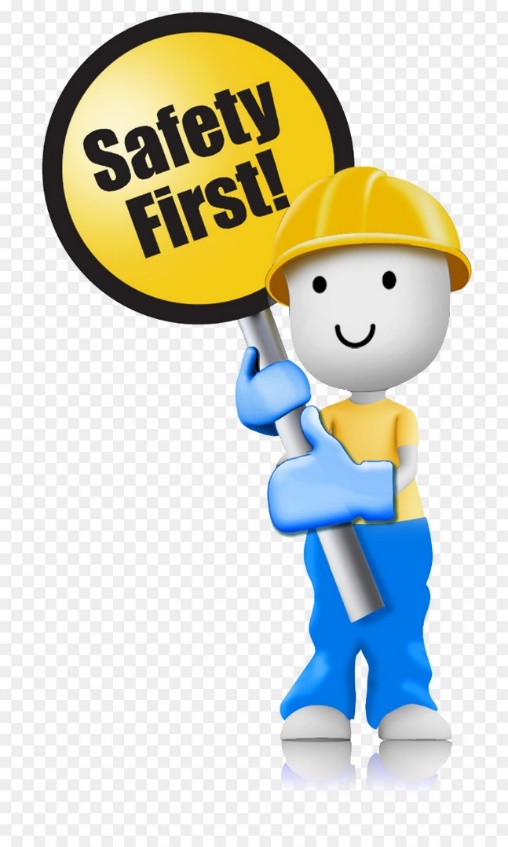 Спасибо за внимание!